Magic Squares
Doctrine and Covenants
Basic Doctrines
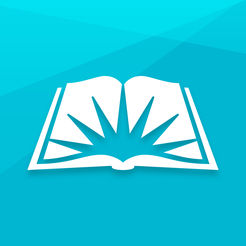 Magic Squares
Doctrine and Covenants
Basic Doctrines
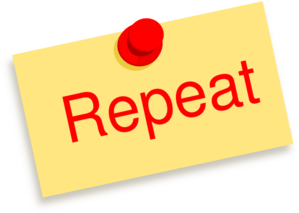 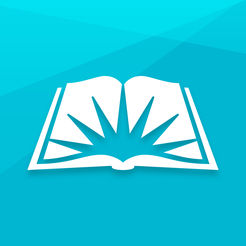 Magic Squares
Doctrine and Covenants
Doctrinal Mastery Sections
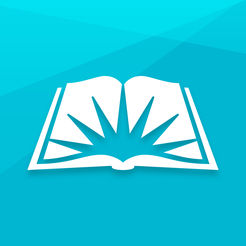 Magic Squares
Doctrine and Covenants
Doctrinal Mastery Sections
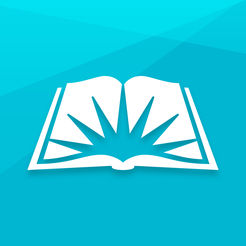 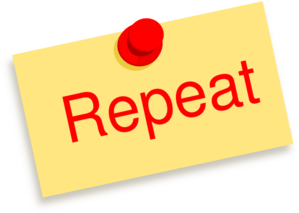 Magic Squares
Doctrine and Covenants
Summaries
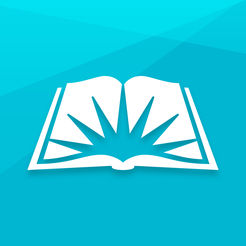 Magic Squares
Doctrine and Covenants
Summaries
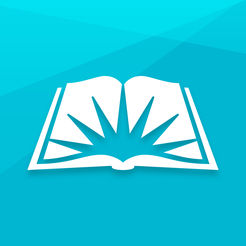 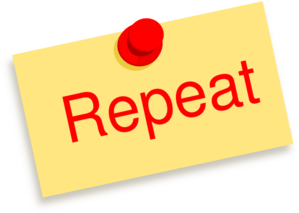 Magic Squares
Doctrine and Covenants
Take out a blank piece of paper and divide into 13 quadrants Fill in :
Basic Doctrine
Section Number
One word summary
Magic Squares
Doctrine and Covenants